Aim: To know processes of erosion and weathering
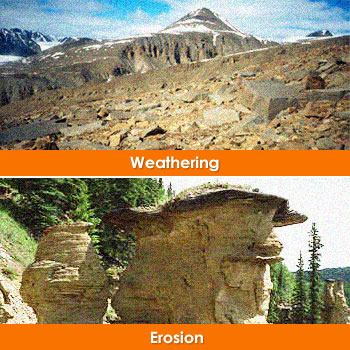 Erosion and Weathering Processes
Erosion: removal of material caused by wind and waterWeathering: breakdown of rocks caused by other processes such as weather and energy
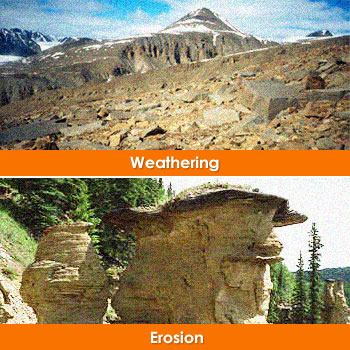 What is the difference between erosion and weathering?
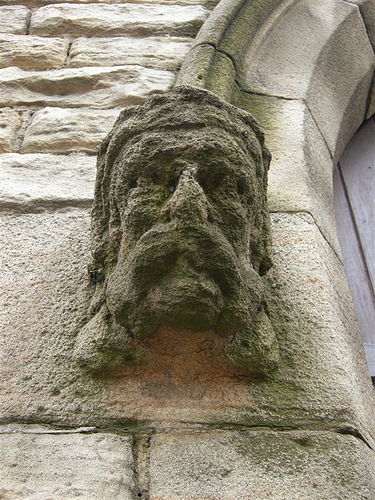 Erosion
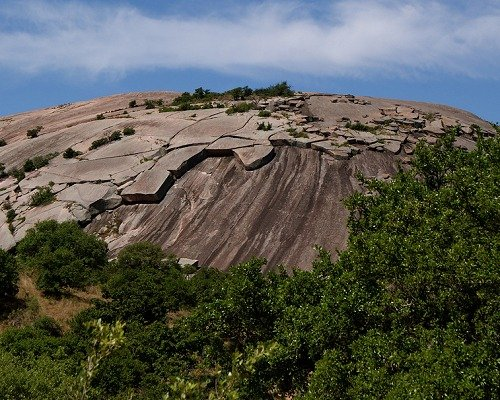 Weathering
Erosion
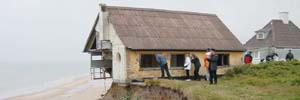 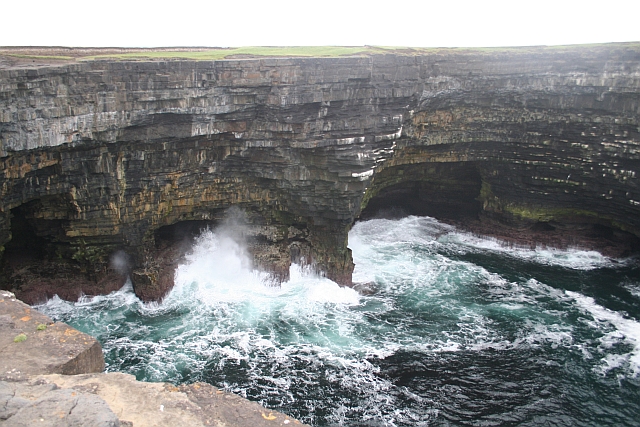 Erosion
Both!
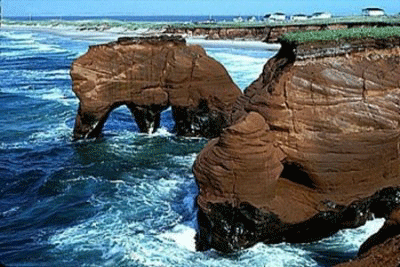 Types of erosion
Destructive waves do much of erosion on coasts. They cut away at the coastline through hydraulic action, abrasion, corrosion and attrition
Ensure you have these terms defined!
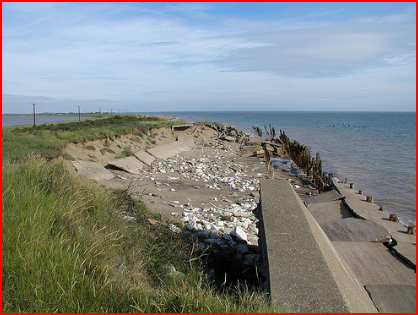 Weathering
On the land part of a cliff or beach,
WEATHERING
EROSION
MASS MOVEMENT
Can occur without the help of the ocean. Ensure you have these definitions in your book! (p35)

Once finished, complete the crossword (can use your book or notes to help)